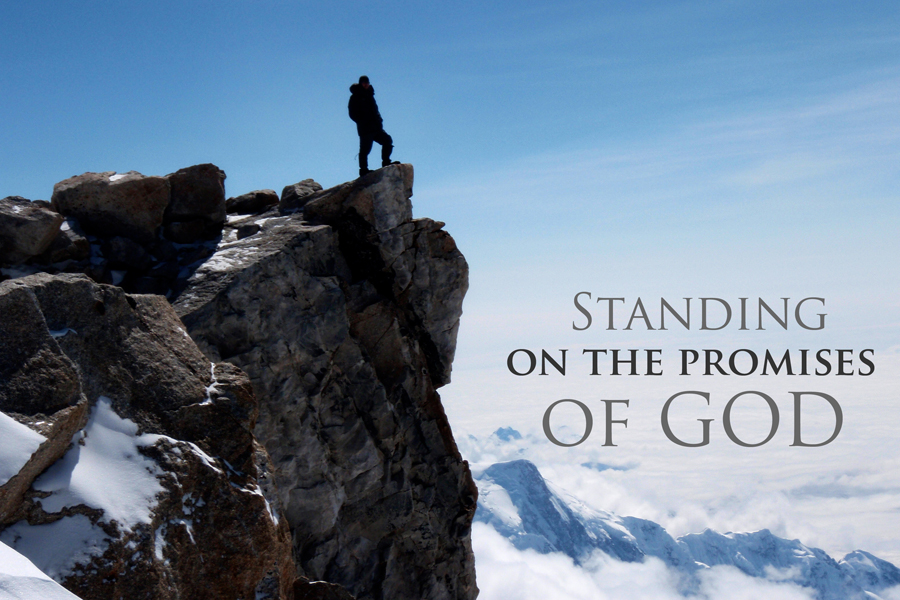 Early promises
Gen. 2:16-17 - death as the penalty for eating the fruit of the tree of the knowledge of good and evil.
Gen. 6:17 - a flood would destroy everything on the earth.
Gen. 9:11-16 - God would never again destroy the earth with a flood.
Promises to Abraham
Genesis 12:1-3

A great nation would come from him.
This nation would be given a special land.
A blessing for all families of the earth would come from this nation.
Promises to Abraham
Genesis 12:1-3

A great nation would come from him.
This nation would be given a special land.
A blessing for all families of the earth would come from this nation.
His descendants became a great nation in Egypt.
They inherited the land of Canaan as their own possession. 
Christ came through this nation (Gal. 4:4).
God’s promises To Us
God wants everyone to be saved:                 1 Tim. 2:3-4; John 3:16
God will give us eternal life: 1 John 2:25;  Titus 1:1-2; James 1:12
God will never forsake us: Heb. 13:5-6
A day of judgment is coming:                        Acts 17:30-31; 2 Pet. 3:3-9
God’s word will never pass away:      Matthew 24:35
To be saved we must…
Believe Jesus is the Son of God: John 8:24
Repent of our sins: Acts 17:30
Confess our faith in Christ: Rom. 10:9-10
Be baptized: Acts 2:38; Mark 16:16
Serve God faithfully: Hebrews 4:11